Σχεδιασμός  και ανάπτυξη δεικτών ποιότητας για την αποτίμηση συμβουλευτικών συναντήσεων
Δρ. Ιωσήφ Φραγκούλης
 Καθηγητής ΑΣΠΑΙΤΕ
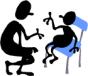 Έννοια Ποιότητας
Ο  Διεθνής Οργανισμός Προτυποποίησης (International Standards Organization, ISO 8402, 1985) ορίζει την ποιότητα ως το σύνολο των γνωρισμάτων και των χαρακτηριστικών του προϊόντος ή της υπηρεσίας που έχουν σχέση με τη δυνατότητα ικανοποίησης και κάλυψης καθορισμένων αναγκών.
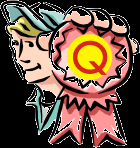 Έννοια Ποιότητας
Η έννοια της ποιότητας στην εκπαίδευση είναι δύσκολο να ορισθεί λόγω των διαφορετικών απόψεων σχετικά με τους σκοπούς, τους στόχους, τις κοινωνικές και πολιτικές λειτουργίες της. Σύμφωνα με πολλές απόψεις, η αντίληψη της ποιότητας είναι σχετική και πολυπαραγοντική.
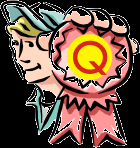 Ορισμός Δεικτών Ποιότητας
Οι δείκτες ποιότητας αποτελούν μια απλή ή σύνθετη, συνήθως, ποσοτική έκφραση που συσχετίζουν τα διάφορα στοιχεία ή παραμέτρους διάρθρωσης της εκπαίδευσης και των διαδικασιών της και είναι χρήσιμοι στη λήψη αποφάσεων που στοχεύουν στη βελτίωσή της (Savelson et al., 1987).
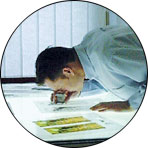 Τι προσφέρουν οι Δείκτες Ποιότητας 1/2
Προσφέρουν ακριβή δεδομένα για την υλοποίηση των στόχων μιας προσφερόμενης  συμβουλευτικής υπηρεσίας.

παρέχουν αναγκαίες πληροφορίες προκειμένου  η συμβουλευτική παρέμβαση να γίνει περισσότερο λειτουργική και αποτελεσματική στα σημεία που απαιτείται.
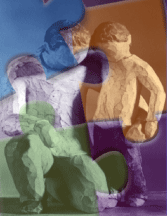 Τι προσφέρουν οι Δείκτες Ποιότητας 2/2
Η χρήση των δεικτών διευκολύνει στην τυποποίηση της έκθεσης των αποτελεσμάτων. 

διευκολύνουν τις συγκρίσεις, όπου αυτές είναι απαραίτητες (Van den Berghe,1997).

 Η διαδικασία προσδιορισμού δεικτών ποιότητας ενισχύει τον αναστοχασμό και τη συζήτηση για τα επιθυμητά αποτελέσματα ανάμεσα στους συντελεστές μιας συμβουλευτικής δράσης.
Παράγοντες που συμβάλλουν στη διασφάλιση Ποιότητας των συμβουλευτικών διαδικασιών
το έμψυχο υλικό, 
οι  τεχνικές συμβουλευτικής παρέμβασης και μέσα, 
το περιεχόμενο της συμβουλευτικής παρέμβασης
Τα αποτελέσματα
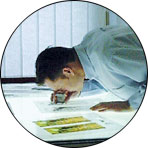 Λειτουργικές Κατηγορίες Δεικτών Ποιότητας  1/2
Δείκτες Ποιότητας σχετικά με:
την προετοιμασία και τη σχεδίαση της συμβουλευτικής παρέμβασης, 
 το περιεχόμενο της συμβουλευτικής παρέμβασης, 
τη διεξαγωγή  της συμβουλευτικής παρέμβασης 
τις μεθόδους, τεχνικές και τα μέσα υλοποίησής της,
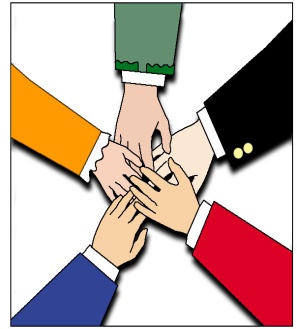 Λειτουργικές Κατηγορίες Δεικτών Ποιότητας  2/2
το υλικό στήριξης της συμβουλευτικής παρέμβασης ,
  την επικοινωνία του  συμβούλου με τους συμβουλευόμενους,
  την αξιολόγηση των  συμβουλευτικών διαδικασιών και των αποτελεσμάτων της συμβουλευτικής παρέμβασης, 
 την αξιολόγηση της διαδικασίας αξιολόγησης της συμβουλευτικής παρέμβασης
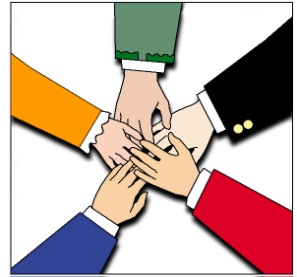 Δείκτες ποιότητας για την προετοιμασία και τη σχεδίαση της συμβουλευτικής παρέμβασης 1/2
Την διερεύνηση των αναγκών των  συμβουλευόμενων μέσω ερωτηματολογίων, συνεντεύξεων, συζητήσεων 
Την αποσαφήνιση των σκοπών  και στόχων  της συμβουλευτικής παρέμβασης
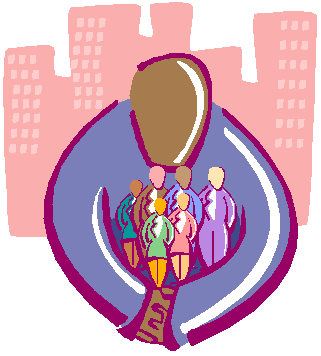 Δείκτες ποιότητας για την προετοιμασία και τη σχεδίαση της συμβουλευτικής παρέμβασης 2/2
Την προσαρμογή των στόχων  συμβουλευτικής παρέμβασης στις ανάγκες, τα ιδιαίτερα χαρακτηριστικά των συμβουλευόμενων
Την επιλογή κατάλληλων  συμβουλευτικών Μεθόδων –Τεχνικών για την υλοποίηση της συμβουλευτικής παρέμβασης
Την επιλογή του κατάλληλου υλικού
Δείκτες ποιότητας για το περιεχόμενο της συμβουλευτικής παρέμβασης προτείνουμε 1/2
Την εναρμόνιση του περιεχομένου της συμβουλευτικής παρέμβασης με τις εκπαιδευτικές ανάγκες, τα ενδιαφέροντα, τα χαρακτηριστικά και τις εμπειρίες των συμβουλευόμενων.
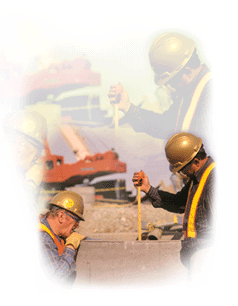 Δείκτες ποιότητας για το περιεχόμενο της συμβουλευτικής παρέμβασης προτείνουμε 2/2
το ρυθμό με τον οποίο μπορούν να συμμετέχουν  στη συμβουλευτική παρέμβαση
Την εναρμόνιση του περιεχομένου της συμβουλευτικής παρέμβασης του στα ιδιαίτερα χαρακτηριστικά των συμβουλευόμενων
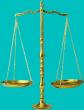 Ως Δείκτες ποιότητας για την επικοινωνία του  συμβούλου με τον συμβουλευόμενο 1/2
Την ειλικρινή, φυσική και όχι τυπική,  φιλική, υποστηρικτική , ενθαρρυντική επικοινωνία
Τη σωστή χρήση της « γλώσσας  του σώματος»
Τη σωστή χρήση του χώρου
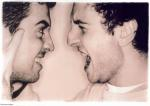 Ως Δείκτες ποιότητας για την επικοινωνία του συμβούλου με τον συμβουλευόμενο 2/2
Την επαφή μέσω του βλέμματος
Τη διαμόρφωση κλίματος  εμπιστοσύνης μεταξύ συμβούλου- συμβουλευόμενου
Την ικανοποίηση  των αναγκών, επιθυμιών του συμβουλευόμενου
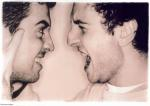 Ως Δείκτες ποιότητας για την αξιολόγηση της   συμβουλευτικής παρέμβασης 1/2
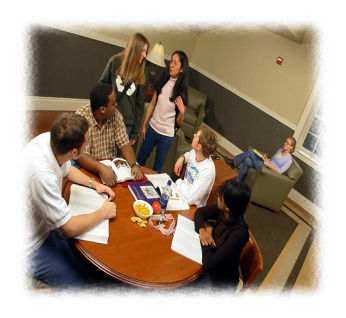 Την ενεργητική συμμετοχή στο σχολιασμό  του παραγόμενου έργου.
Την Αυτό-αξιολόγηση  του τρόπου  λειτουργίας της συμβουλευτικής διαδικασίας.

Τον κριτικό αναστοχασμό των συμμετεχόντων στη συμβουλευτική διαδικασία.
Συμπεράσματα
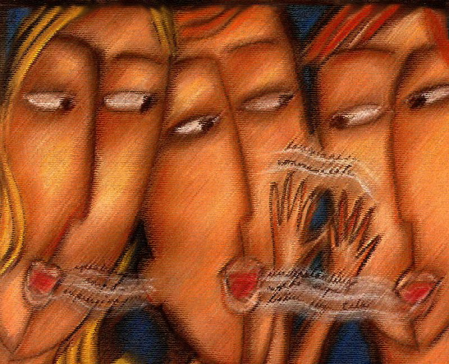 Για τον έλεγχο της ποιότητας των  συμβουλευτικών συναντήσεων είναι απαραίτητη η ύπαρξη δεικτών μέτρησης και συστημάτων διαχείρισης ολικής ποιότητας.

 Η εξασφάλιση υψηλής ποιότητας  στις συμβουλευτικές συναντήσεις αποτελεί άμεσο ζητούμενο από όλους τους εμπλεκόμενους σε αυτές (σχεδιαστές, οργανωτές, συμβούλους, συμβουλευόμενους)
Δραστηριότητα- Εμπέδωσης
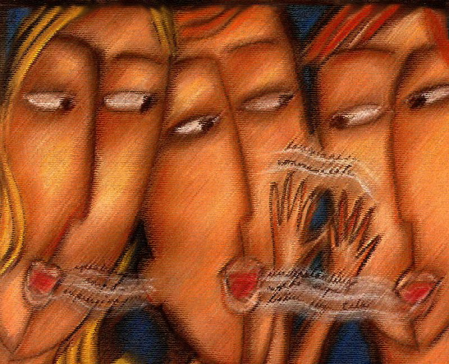 Στο πλαίσιο του σημερινού μαθήματος ορίστε τρεις άξονες και τρία κριτήρια ανά άξονα, σύμφωνα με τα οποία θα αποτιμήσετε την αποτελεσματικότητα της επιμορφωτικής μας συνάντησης.